LECCIÓN 13
RESISTIENDO MEDIANTE
LA FE
LECCIÓN DE REPASO
Centrados en el Cielo
DOMINGO
LUNES
MARTES
MIERCOLES
JUEVES
UNA VIRTUD ESENCIAL PARA HOY
ANTES DE QUE SEA DEMASIADO TARDE…
EJEMPLOS QUE NOS FORTALECEN
¡ES HORA DE UNA REEVALUACIÓN!
APRENDIENDO LA REGLA DE ORO
LECCIÓN 13
RESISTIENDO MEDIANTE
LA FE
ESPERANZA
DOMINGO
a. ¿Por cuál virtud es Job especialmente reconocido, y qué nos dice esto acerca de Dios? Santiago 5:11.
DOMINGO
b. ¿De qué manera se hace eco Santiago de las palabras de Cristo sobre la veracidad? Santiago 5:12; Mateo 5:37.
FE VS. PRESUNCIÓN
LUNES
a. Si padecemos una enfermedad, ¿cómo y por qué se nos anima a acudir al gran Dador de Vida? Santiago 5:13–15; Salmos 103:1–3.
LUNES
b. ¿De qué equilibrio debemos ser conscientes cuando buscamos la salud? Salmos 66:18.
MARTES
DOS CLASES DIFERENTES DE VALENTÍA
a. Nombra un aspecto vital de la curación que tristemente se pasa por alto. Santiago 5:16.
MARTES
b. Preocupado por la apostasía espiritual de su nación, ¿qué hizo Elías, y cómo lo preservó Dios? 1 Reyes 17:1–3.
APRENDIENDO DE ELÍAS
MIERCOLES
a. ¿Por qué son dadas como ejemplo para nosotros las oraciones de Elías pidiendo a Dios que despertara a su nación apóstata? Santiago 5:17.
MIERCOLES
b. Una vez que Israel hubo renovado su lealtad a Dios, ¿de qué manera las oraciones de Elías siguen siendo un ejemplo para nosotros? Santiago 5:18; 1 Reyes 18:39–45.
EXTENDIENDO LA TERNURA DE CRISTO
JUEVES
a. En medio de la decepción que nos causan las personas defectuosas de un mundo caído, ¿con qué llamamiento final cierra Santiago su carta? Santiago 5:19, 20.
MINUTOS
MISIONEROS
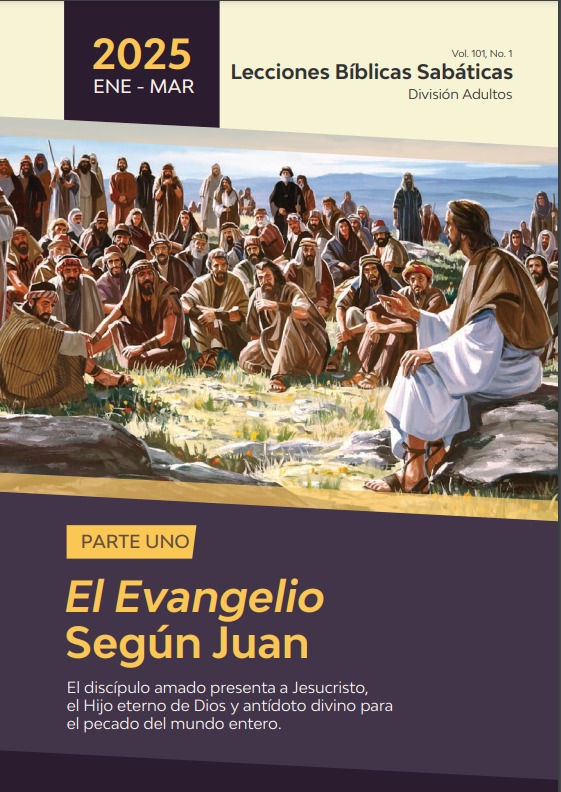 Lección Escuela Sabática
Primer Trimestre de 2025
Descargar PDF:www.reformacolombia.org
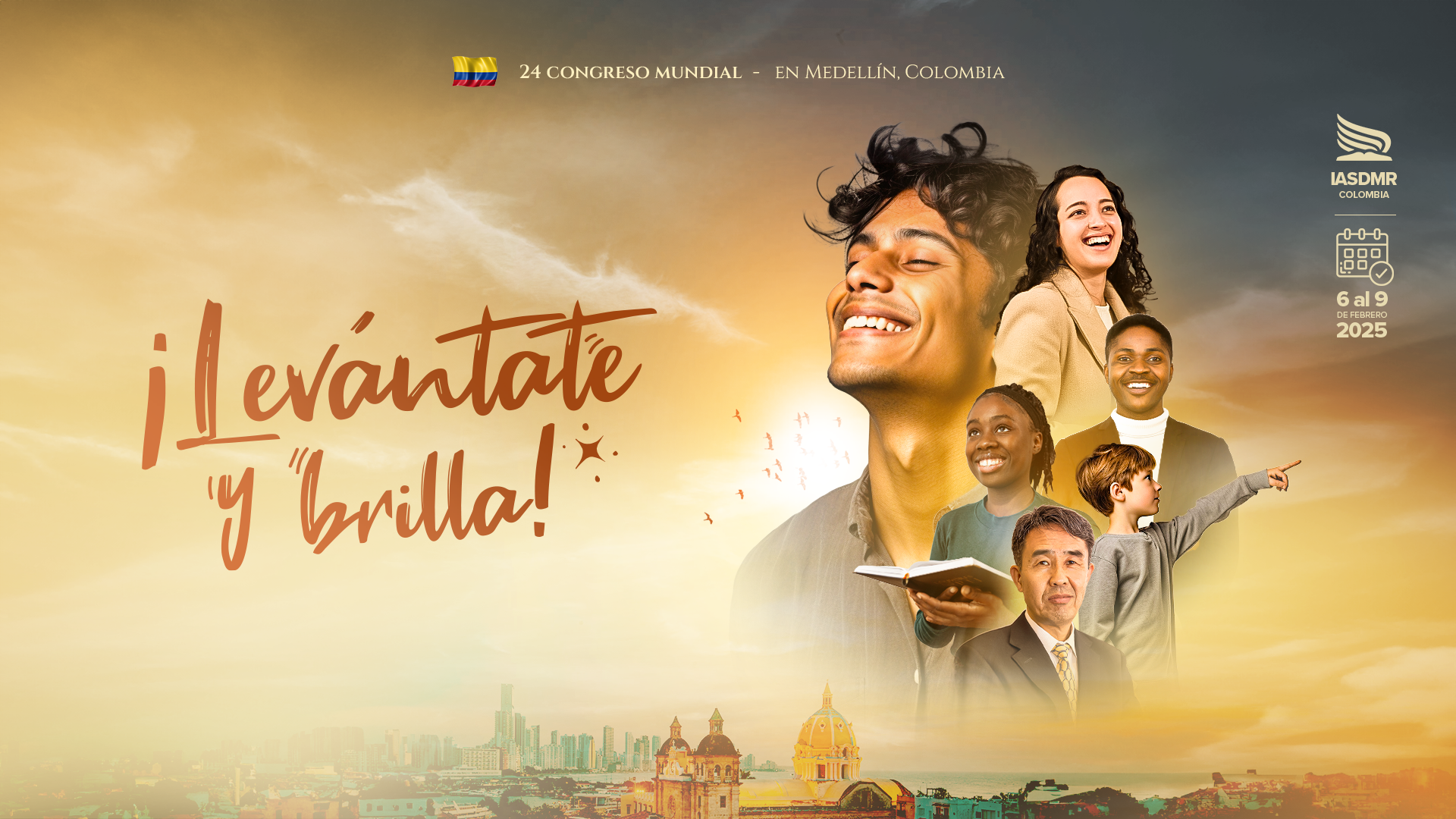 Congreso Mundial CG 2025
CLIC AQUI
Encuentro Mundial de Jóvenes
COLOMBIANOS
EXTRANJEROS
[Speaker Notes: El encuentro Mundial de Jóvenes ASDMR será en Medellín durante y después del Congreso Levántate y Brilla en Febrero 6-10 de 2025.El lunes 10 de Febrero de 2025 tendremos una salida recreativa a un municipio cercano a Medellín, donde visitaremos la majestuosa Piedra del Peñol, en Guatapé Antioquia.¡Será una experiencia inolvidable!Costo: $28 dólares ó $100.000 COP.. Esto cubre, transporte, alimentación y entrada a la Piedra del Peñol, recuerdos…¡¡¡Será único, no te lo puedes perder!!!Inscríbase aquíExtranjeros: www.epagosreforma.com/#jovenesasdmrNacionales: www.joven.epagosreforma.com]
TIENDA VIRTUAL
[Speaker Notes: Link para visitar la tienda virtual: https://shop.epagosreforma.com/]